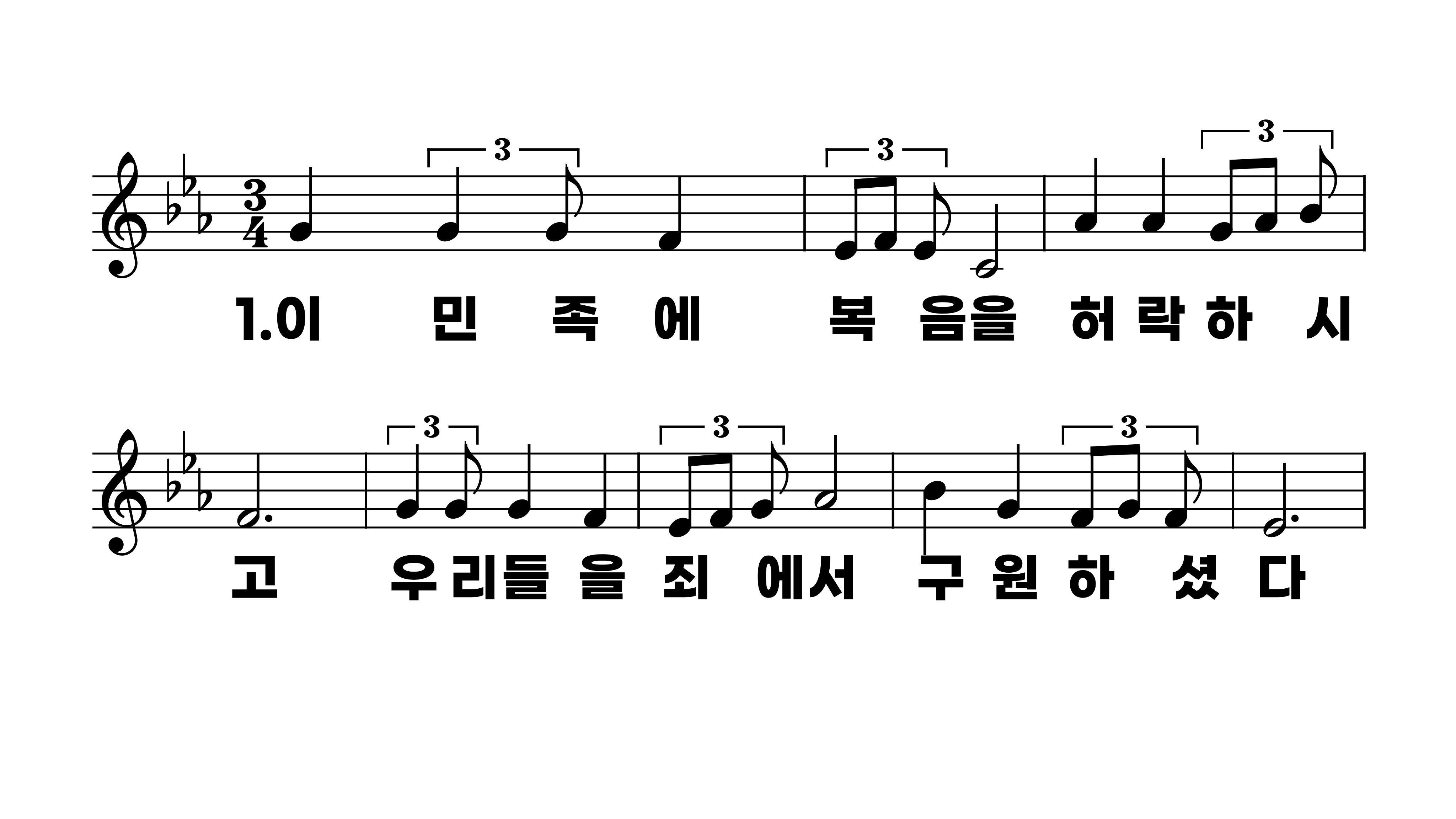 583장 이 민족에 복음을
1.이민족에복
2.한반도의수
3.오대양과육
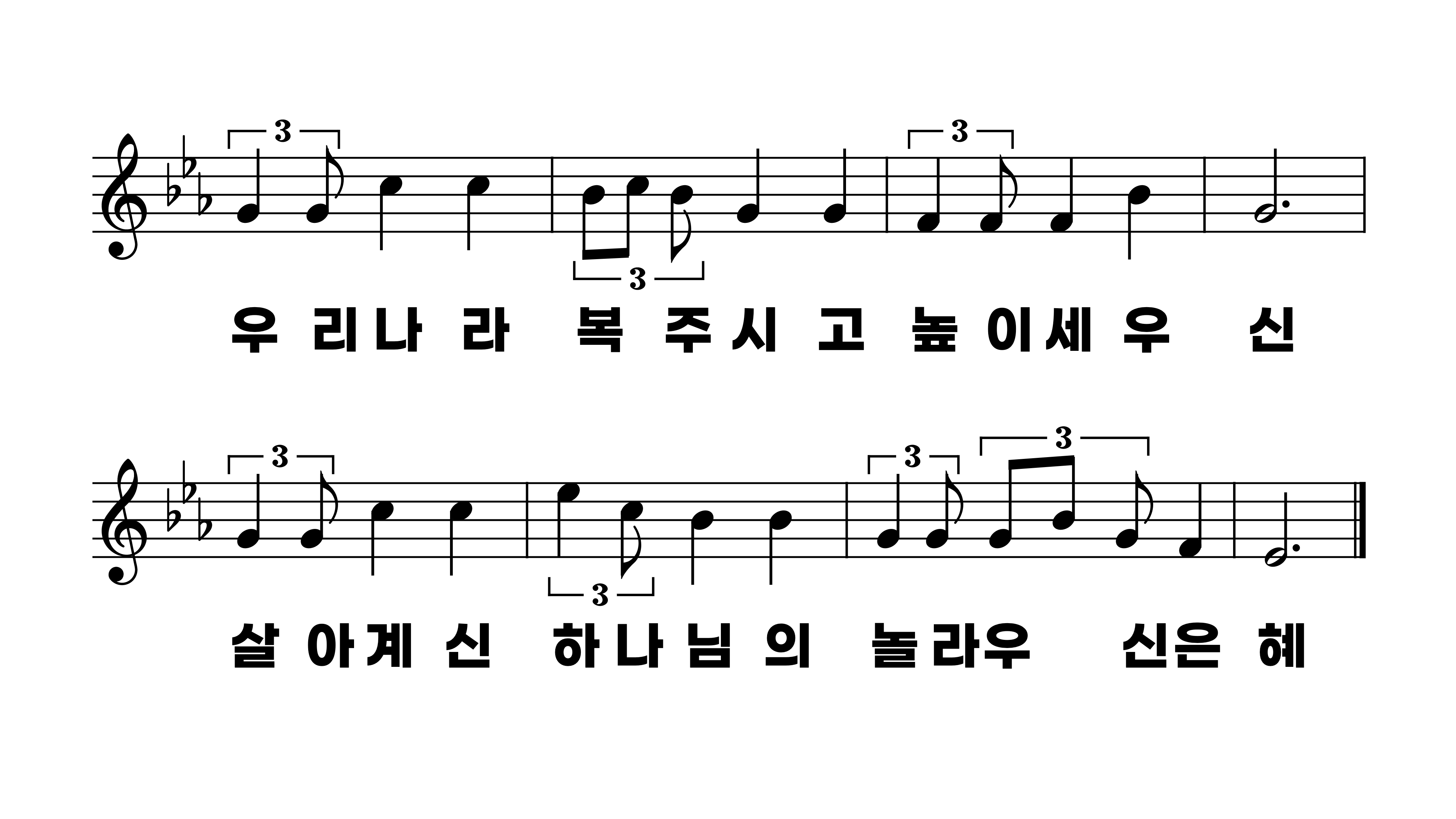 583장 이 민족에 복음을
1.이민족에복
2.한반도의수
3.오대양과육
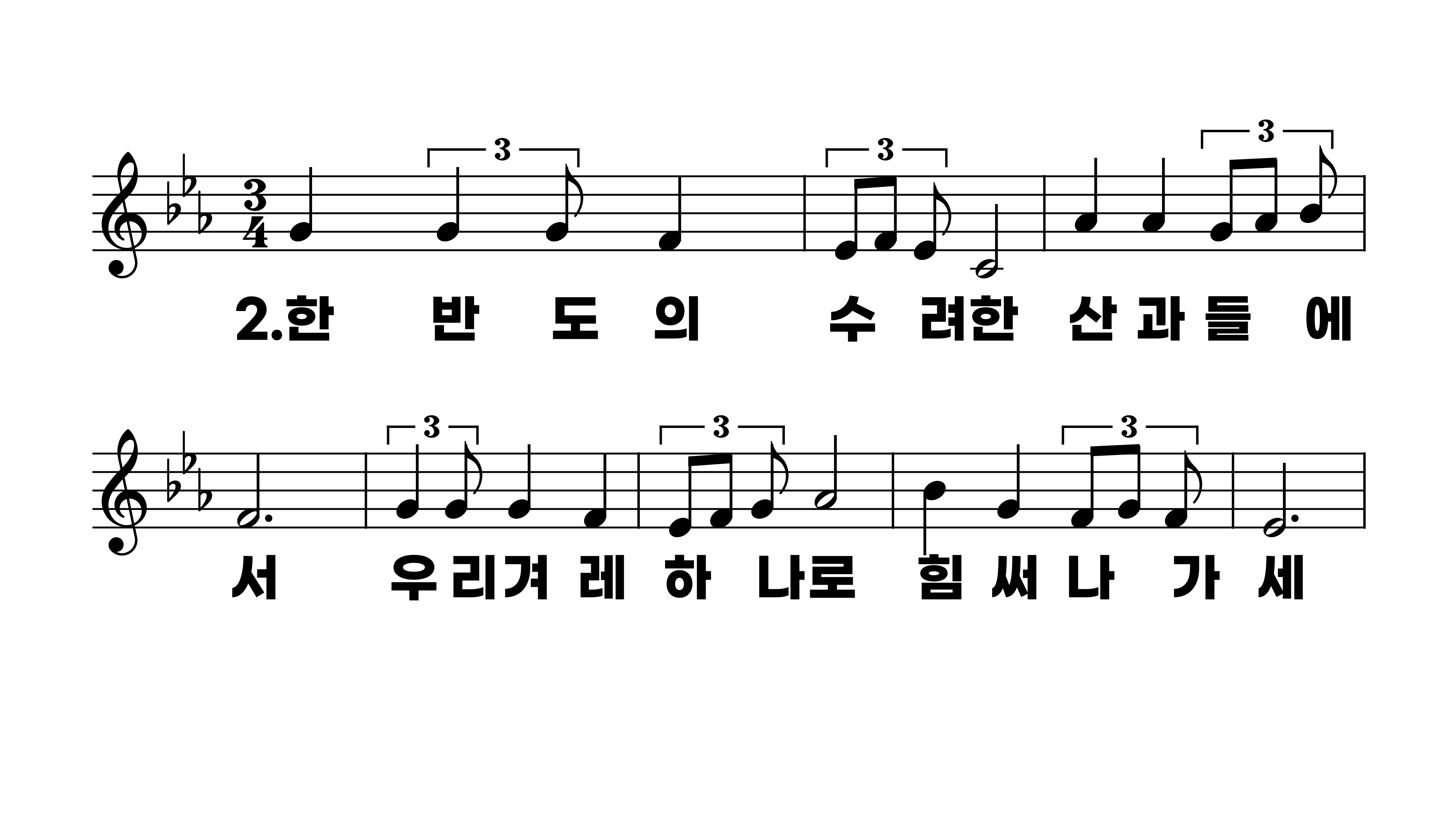 583장 이 민족에 복음을
1.이민족에복
2.한반도의수
3.오대양과육
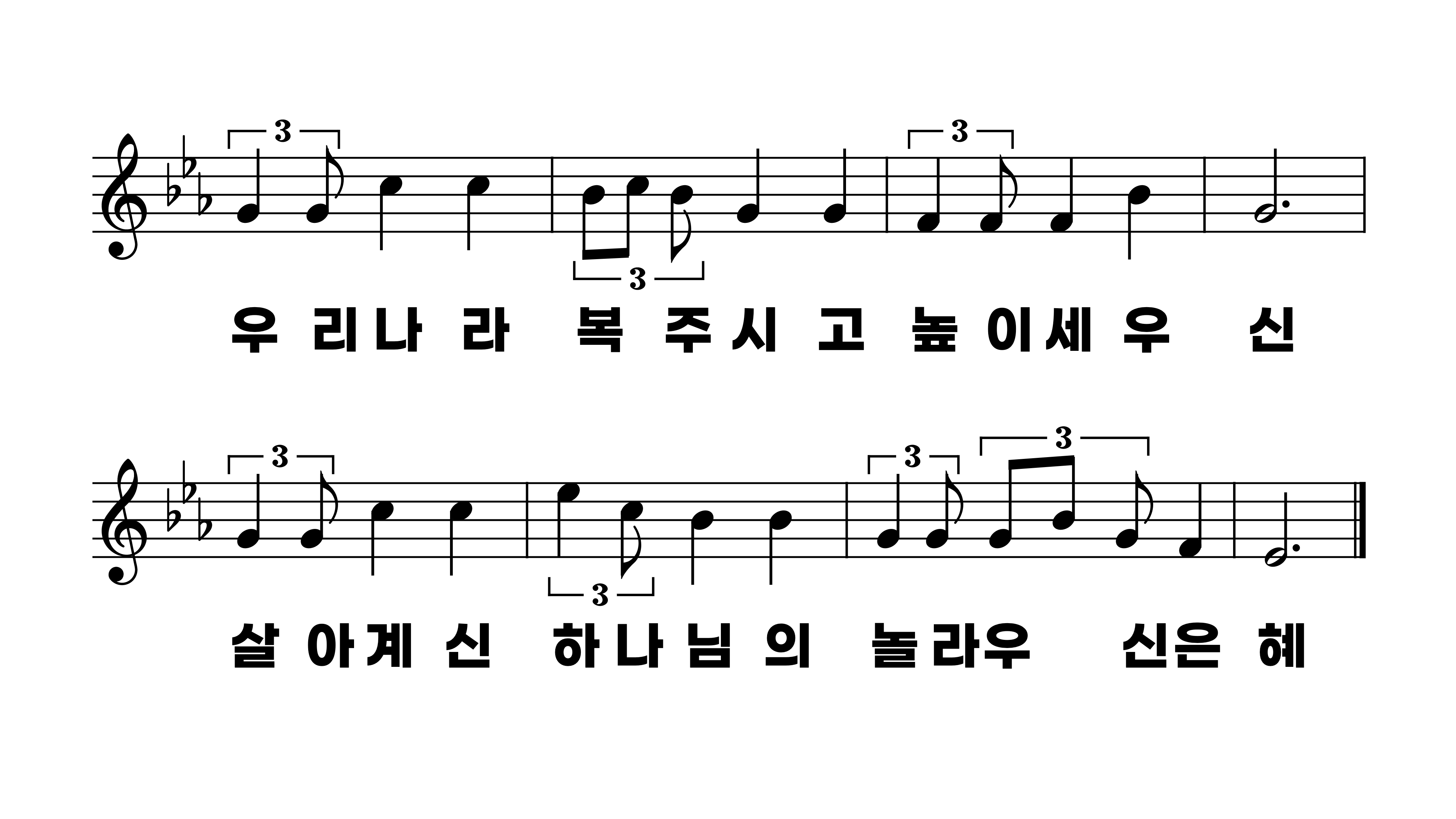 583장 이 민족에 복음을
1.이민족에복
2.한반도의수
3.오대양과육
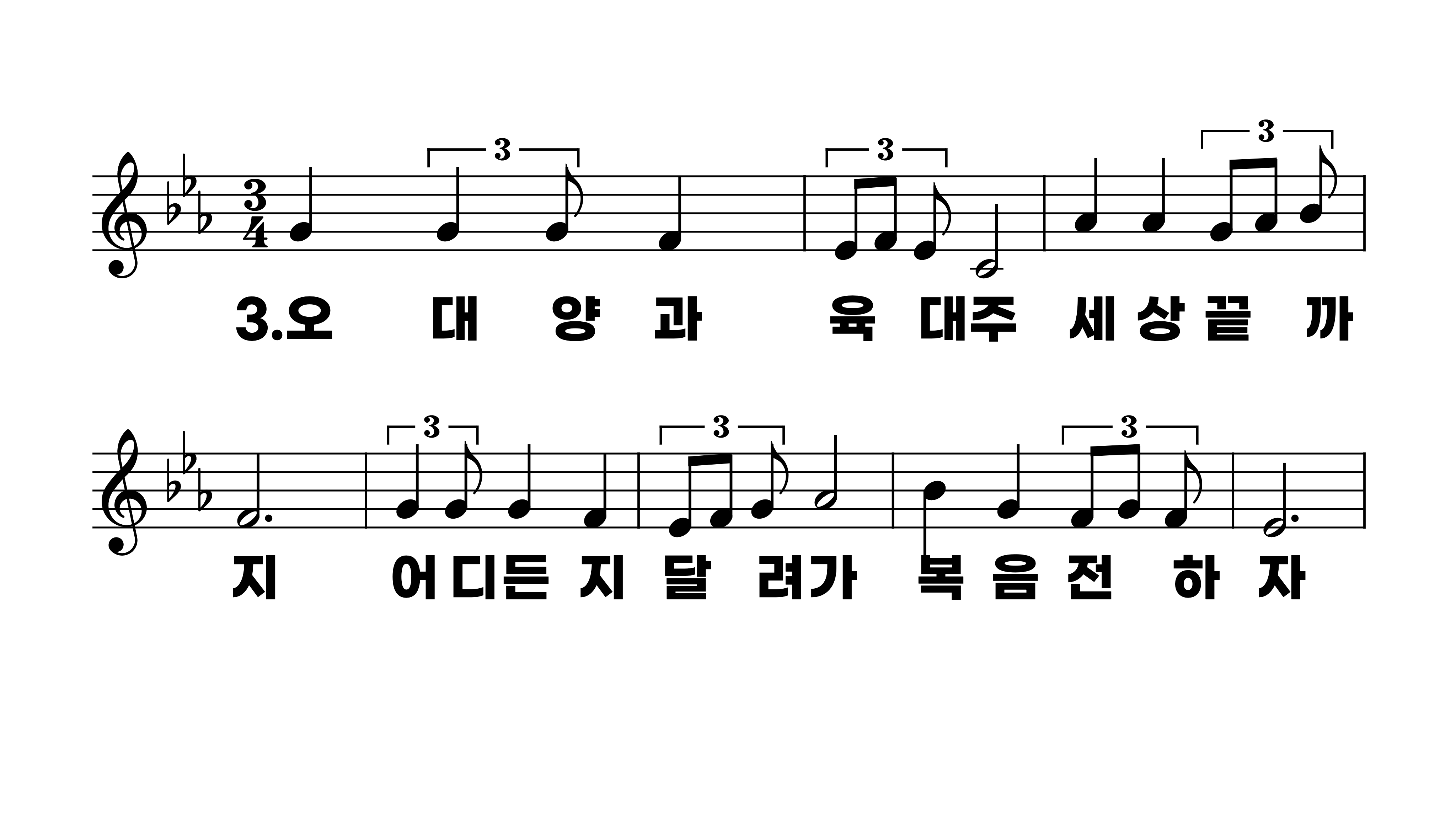 583장 이 민족에 복음을
1.이민족에복
2.한반도의수
3.오대양과육
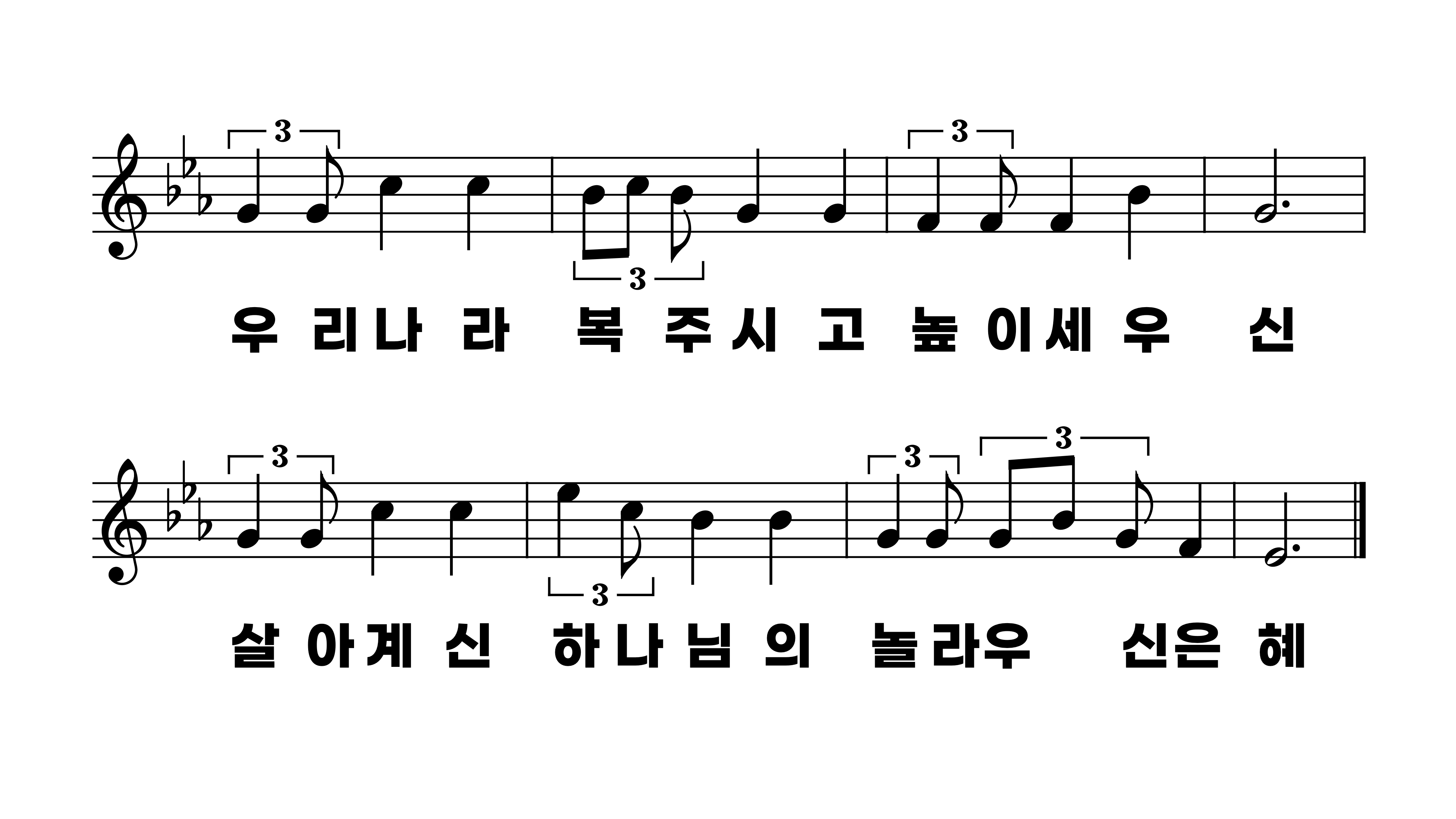 583장 이 민족에 복음을
1.이민족에복
2.한반도의수
3.오대양과육